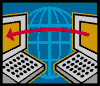 Profilaktyka i wczesna diagnoza w szkole
Mgr Lucyna Bąk- pedagog-terapeuta
Mgr Aneta Buras-Walentowska- psycholog
24.02.2017r.
Ośrodek Rozwoju Edukacji
Ore.edu.pl- Bezpieczna szkoła-Bezpieczeństwo w sieci
Strefa nauczyciela i profilaktyka: Scenariusze zajęć
Program „Kursor”:
Prezentacje
Gra
Filmy oraz materiały pomocnicze 
do lekcji prowadzonych w oparciu o filmy,
Seria materiałów edukacyjnych
Owce w sieci
sheeplive.eu
Filmy,
Scenariusz zajęć,
Kolorowanki,
Tapety,
Gry
Platforma Edukacyjna Fundacji Dajemy Dzieciom Siłę-platforma e-learning
e-learning szkoła podstawowa I-III,
e-learning szkoła podstawowa IV-VI,
e-learning szkoła gimnazjalna
e-learning szkoła ponadgimnazjalna
www.edu.fdds.pl
saferinternet.pl
Kursy e-learning
Scenariusze zajęć
Materiały edukacyjne do zamówienia
szkolenia
www.edukacja.fdds.pl
Platforma Edukacyjna Fundacji Dajemy Dzieciom Siłę
Dla przedszkolaków Necio

Bajka edukacyjna „Mój przyjaciel Necio”
		Dla dzieci i młodzieży
Poznaj bezpieczny internet. Kurs dla uczniów klas I-III
3..2..1… Internet Kurs dla uczniów klas IV-VI
Bezpieczna przygoda z internetem. Kurs dla uczniów klas IV-VI
Gdzie jest Mimi? Kurs dla uczniów klas V-VI szkół Podstawowych i I gimnazjum
Dbaj o fejs. Kurs dla uczniów klas I-III gimnazjum
Nie dla hejtu. Kurs dla uczniów klas I-III gimnazjum
Znajomi-Nieznajomi.pl Kurs dla uczniów klas I-III gimnazjum
NASK akademia- akademia.nask.pl
Projekt „Kursor”
Prezentacje,
Kreskówki  Krasnoludki 2.0
Gra „Rufus w opałach”,
Materiały dla nauczyciela- propozycje ćwiczeń na zajęcia
Gra interaktywna- „Wybór należy do Ciebie”
http: //rakowicka10.pl/gry.php
www.parasol.org.pl
https://www.facebook.com/media/set/?set=a.877465075621066.1073741867.161106813923566&type=3
Sieciaki
Sieciaki.pl
Zuźka i Tunio poznają internet
Test Uzależnienia od Internetudr Kimberly Young
http://centrumrozwoju.gda.pl/index.php
Dziękujemy za uwagę